プレゼンテーション部門
日本学生経済ゼミナール関東部会　
第63回インナー大会実行委員会　
プレゼン局長 諏訪 里梨愛
プレゼンテーション部門とは
日本学生経済ゼミナール関東部会主催（2004年発足）

ゼミナール活動の研究成果をビジネスパーソンや大学教員の前でプレゼンテーションできる

優秀なチームには表彰を行われる・・・最優秀賞、優秀賞、審査員賞
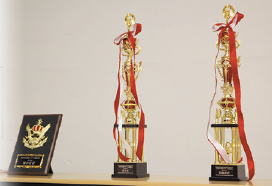 出場メリット
企業の方と先生の両方から審査を受けられる。
学術発表・ビジネスモデルを問わず発表できる。
他のゼミの発表を聴くことができる。
大会コンセプト
『　再生→次世代へ　』
　２０２３年度大会全体のコンセプトは、「再生→次世代へ」です。
　近年、インナー大会のマンネリ化が懸念されてきています。約６０年と長きにわたって開催されてきたこと
　もあり、似たような内容のプレゼンや討論が行われていることが事実となっています。そこで、今年度の大
　会では、今まで行ってこなかったトークテーマや形式でのプレゼン・討論を行っていただきたいと考えてい
　ます。また、新型コロナウイルス感染症の脅威も落ち着いて来ており、ようやく私たちの日常が戻りつつあ
　ります。アフターコロナ後の第一歩としてこのインナー大会も再出発していきたいという思いをこのコンセ
　プトに込めました。
審査基準
審査基準(予選・本選共通)
合計50点満点
プレゼン部門の参加条件
参加要項を熟読、同意の上で申し込みを行っている。
参加費（加盟校：1500円、準加盟校：2000円、参加校：2500円）＋加盟校費（7000円）or準加盟校費（2000円）を支払っている。
加盟校一覧
東洋大学
高崎経済大学
神奈川大学
専修大学
関東学院大学
日本大学
立正大学
文京学院大学
スケジュール